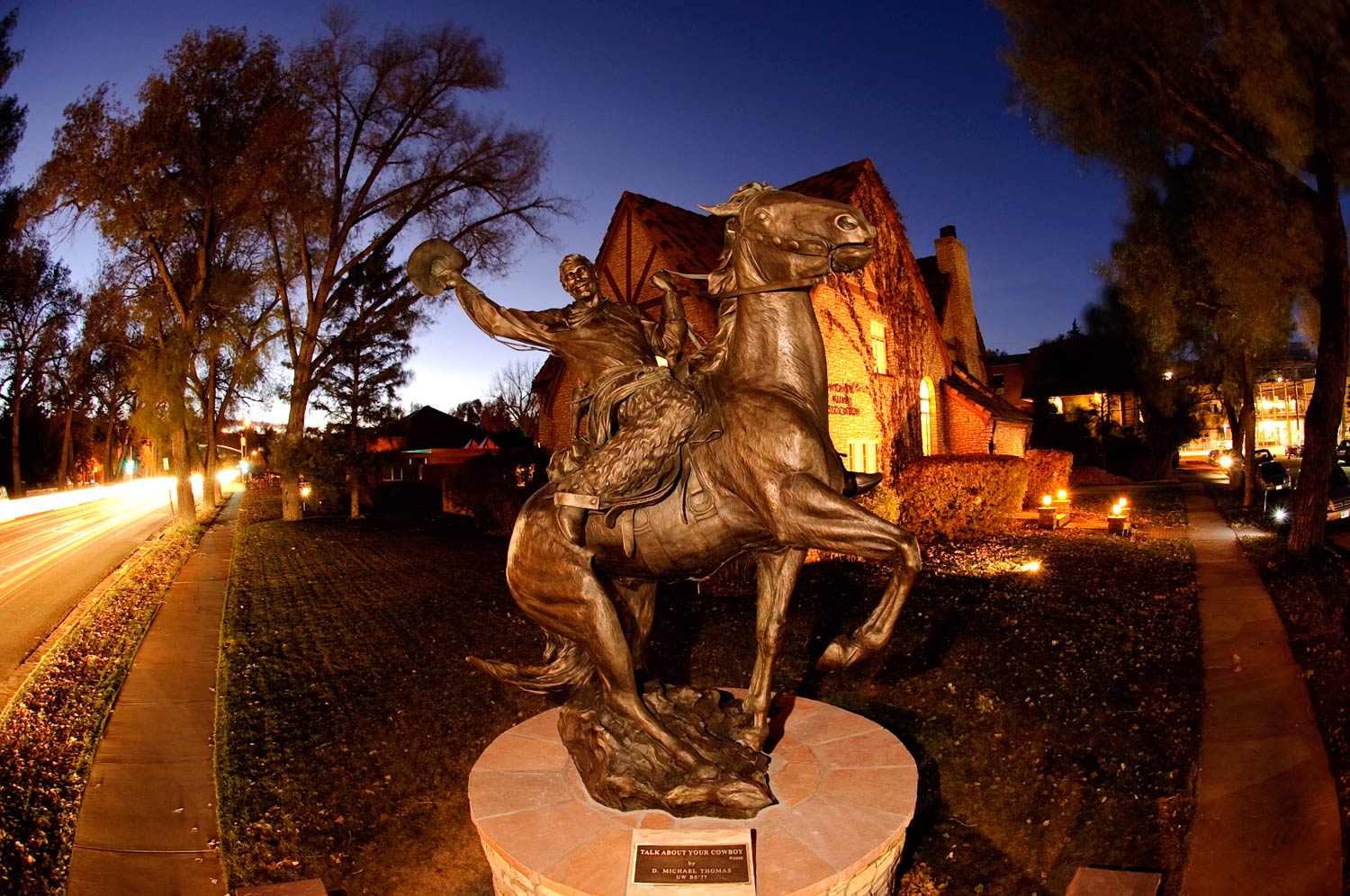 Transforming Physical and Health Education to Meet the Needs of 21st Century Learners
Tami Benham Deal, PED
Division of Kinesiology and Health
University of Wyoming
Laramie, WY
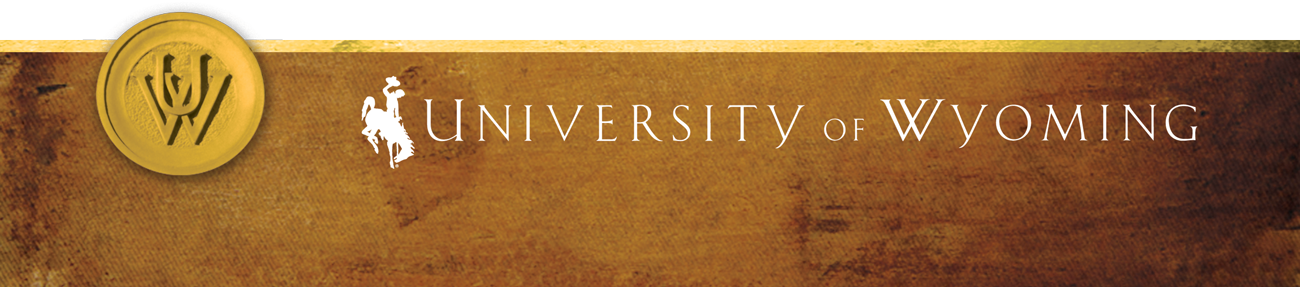 ©Tami Benham Deal, PED; benham@uwyo.edu
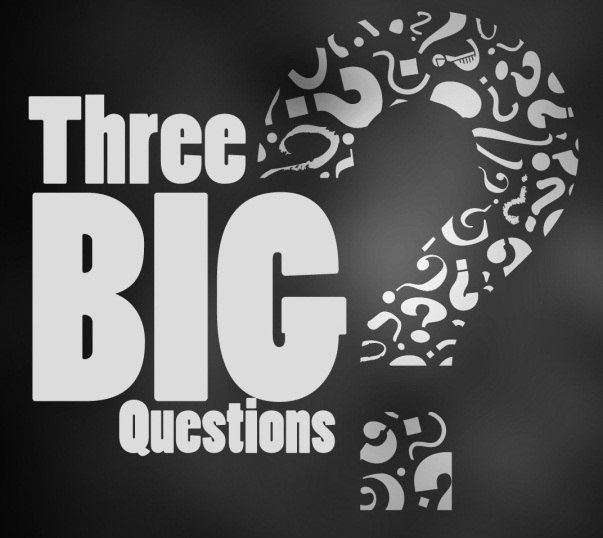 Photo source:
http://joshfults.files.wordpress.com/2012/06/three-big-questions.jpg
What will health and physical education look like in a transformed education system?
What are the essential skills students will need in order to navigate the health challenges they will face in the 21st century?  
Why should health and physical educators understand the Common Core Standards (CCS) in English Language Arts and Math
How can the CCS strengthen health and physical education standards and assessment in your state?
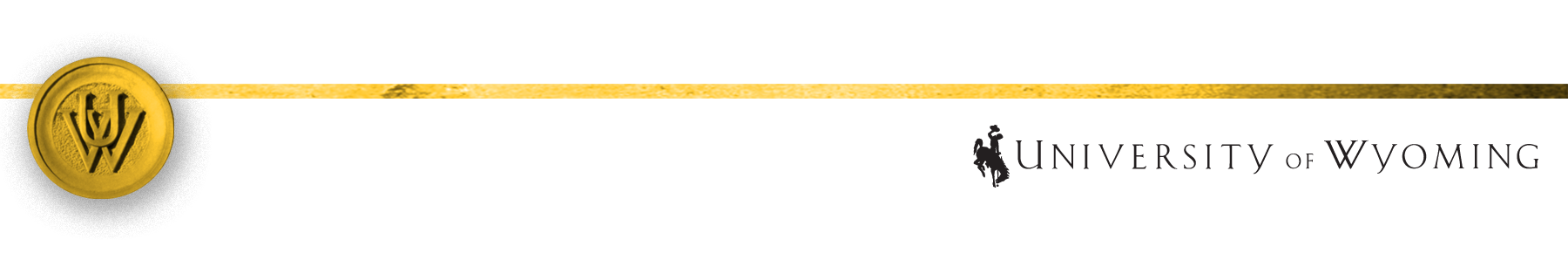 ©Tami Benham Deal, PED; benham@uwyo.edu
Transformational Education
©Tami Benham Deal, PED; benham@uwyo.edu
21st Century Schools
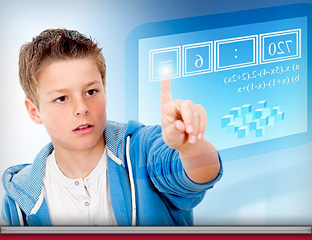 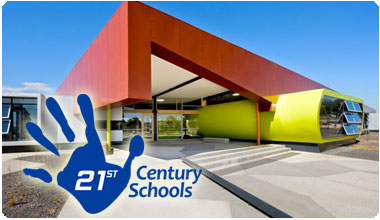 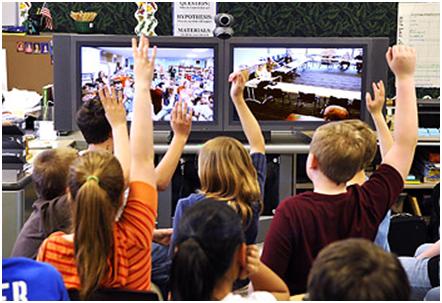 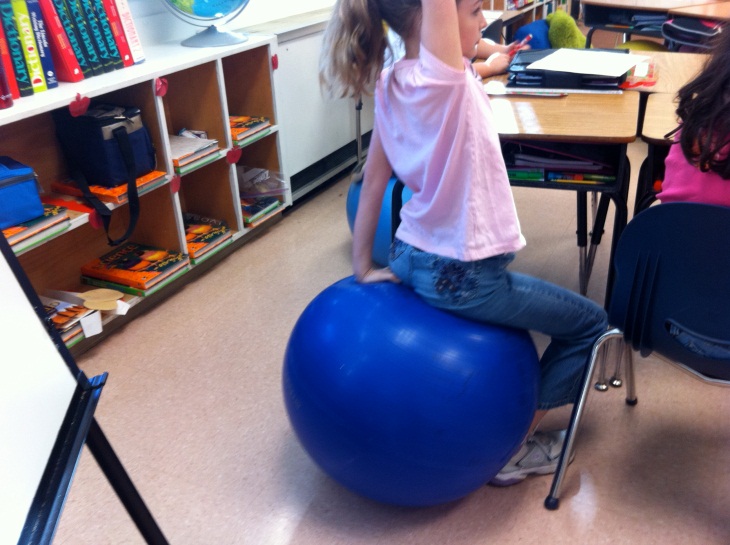 ©Tami Benham Deal, PED; benham@uwyo.edu
Will 21st Century PE Classrooms look like this?
©Tami Benham Deal, PED; benham@uwyo.edu
Or this?
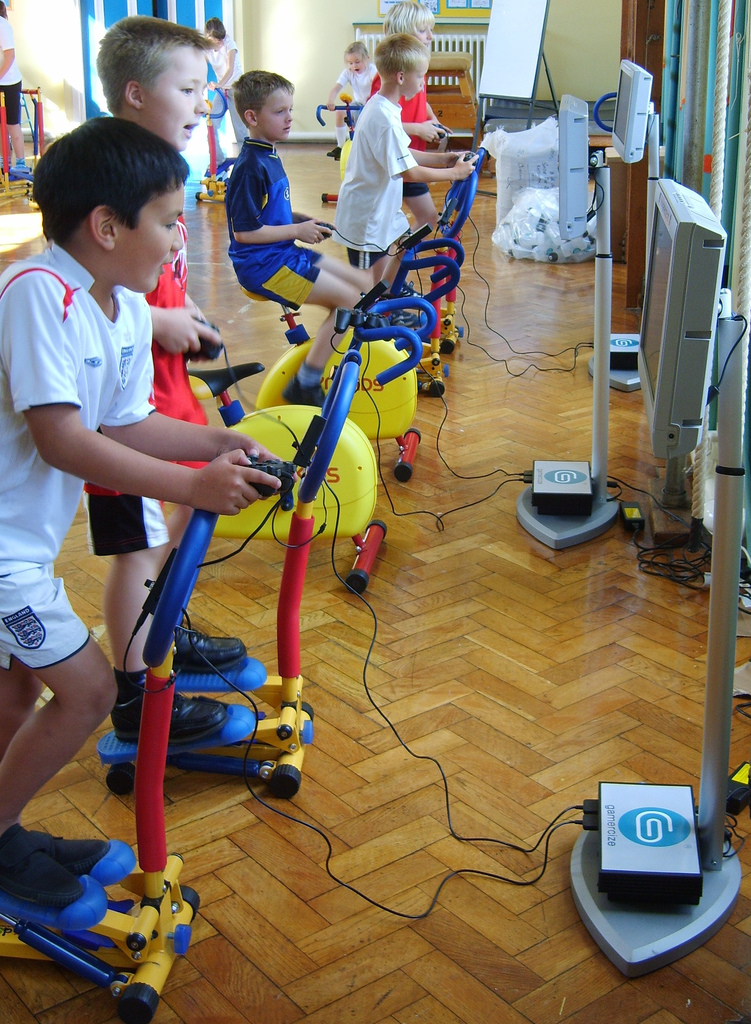 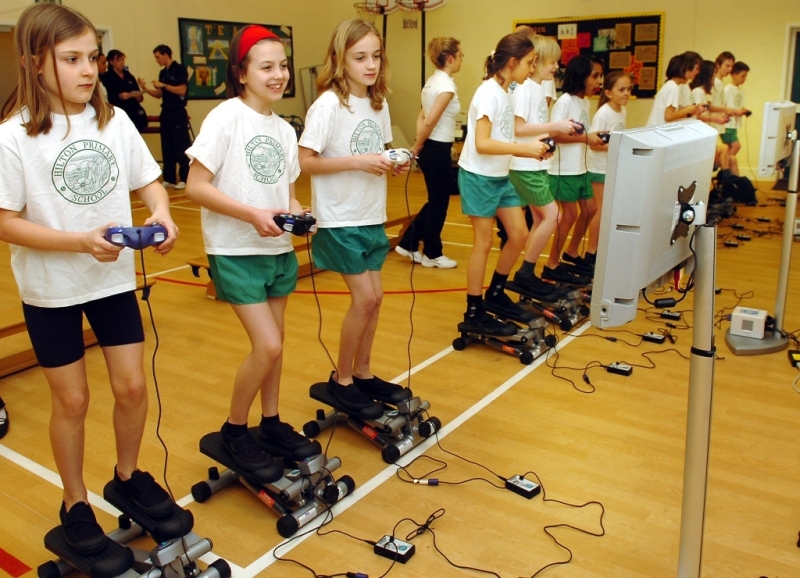 Photo Sources
http://www.uruguayeduca.edu.uy/UserFiles/P0001/Image/EducacinFsica/GamerSize.jpg
http://blog.rmhheartandvascular.com/wp-content/uploads/2011/04/exergaming.jpg
©Tami Benham Deal, PED; benham@uwyo.edu
Mission of Schools
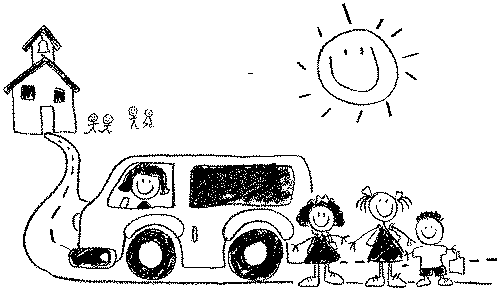 To ensure that every student graduates, having met a higher set of expectations that prepare them for lifelong learning, meaningful work, and citizenship.
Gene Wilhoit
©Tami Benham Deal, PED; benham@uwyo.edu
Transforming Education for 21st Century Learners
What are the essential skills students will need in order to navigate the health challenges they will face in the 21st century?
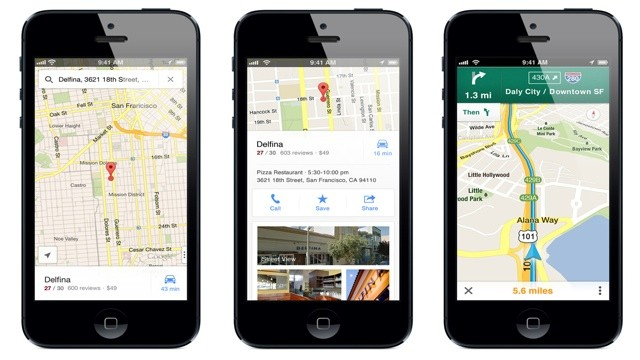 ©Tami Benham Deal, PED; benham@uwyo.edu
21st Century Learner
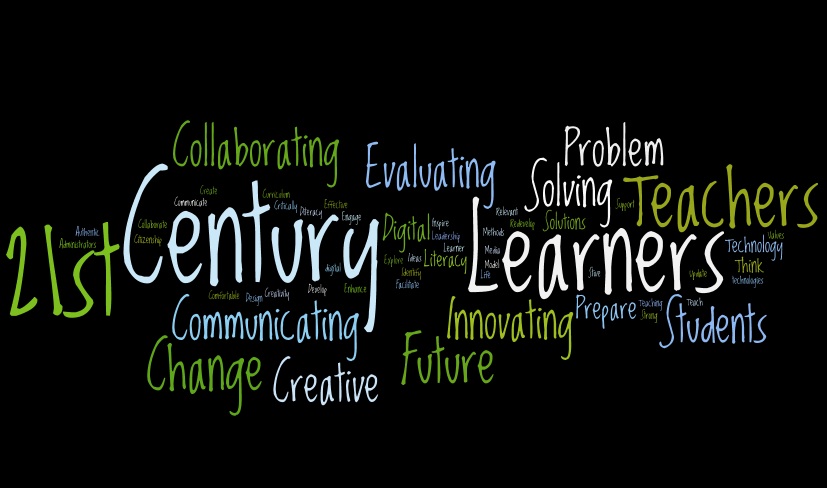 ©Tami Benham Deal, PED; benham@uwyo.edu
Self-Directed Learner
Self-directed learners engage in a continual process of:
 
Self-management 
establish clear goals about their health
thoroughly gather valid information about their health
use a systematic approach to solving health related problems and making decisions about their health
use articulate, thoughtful communication

Self-monitoring 
consciously reflect on their health-related plans, decisions, and actions
consider and evaluate the ramifications of their health-related thoughts, plans, decisions, and actions

Self-modification 
revise decisions and strategies when needed to maintain or improve health and reduce health risk
strive to maximize health based on feedback (from self and others)
What National or State Standards in health education reflect these skills?
What National or State Standards in physical education reflect these skills?
Where could these skills be applied in physical education?
©Tami Benham Deal, PED; benham@uwyo.edu
Critical Thinker
Reasons Effectively
Use various types of reasoning (inductive, deductive, etc.) to solve health related problems as appropriate to the situation

Use Systems Thinking
Analyze how factors work together and interact to make a person healthy or unhealthy

Make Judgments and Decisions
Effectively analyze and evaluate evidence, arguments, claims and beliefs about health
Analyze and evaluate major alternative points of view about health issues
Synthesize and make connections between health information and arguments
Interpret health information and draw conclusions and solutions based relevant criteria and standards
Reflect critically on health related information, decisions and actions

Solve Problems 
Solve different kinds of non-familiar health related problems in both conventional and innovative ways
Identify and ask significant questions that clarify various points of view and lead to better solutions
Communicates effectively with others in figuring out solutions to complex health problems
What National or State Standards in health education reflect these skills?
What National or State Standards in physical education reflect these skills?
Where could these skills be applied in physical education?
©Tami Benham Deal, PED; benham@uwyo.edu
Source: http://www.p21.org/
[Speaker Notes: in the context of relationships with each other and with other systems
people, structures, and processes that work together to make an organization healthy or unhealthy.]
Effective Communicator
Clearly articulates thoughts and ideas about health
using oral, written and nonverbal communication skills 
in a variety of forms and contexts
Listen effectively to decipher meaning
including health knowledge, values, attitudes and intentions
Use communication for a range of purposes 
to inform, instruct, motivate and persuade
Utilize multiple media and technologies
to communicate and work collaboratively on health related issues
know how to evaluate their effectiveness a priori as well as assess their impact
Communicate effectively in diverse environments (including multi-lingual)
What National or State Standards in health education reflect these skills?
What National or State Standards in physical education reflect these skills?
Where could these skills be applied in physical education?
©Tami Benham Deal, PED; benham@uwyo.edu
Source: http://www.p21.org/
[Speaker Notes: in the context of relationships with each other and with other systems
people, structures, and processes that work together to make an organization healthy or unhealthy.]
Responsible Productive Citizen
Contributes to health of the community/nation 
by taking action to prevent disease and injury to self and others
by taking action to reduce the risk of disease and injury to self and others

Advocates for community and environmental health
What National or State Standards in health education reflect these skills?
What National or State Standards in physical education reflect these skills?
Where could these skills be applied in physical education?
©Tami Benham Deal, PED; benham@uwyo.edu
[Speaker Notes: in the context of relationships with each other and with other systems
people, structures, and processes that work together to make an organization healthy or unhealthy.]
Health Education Standards for
21st Century Learners
©Tami Benham Deal, PED; benham@uwyo.edu
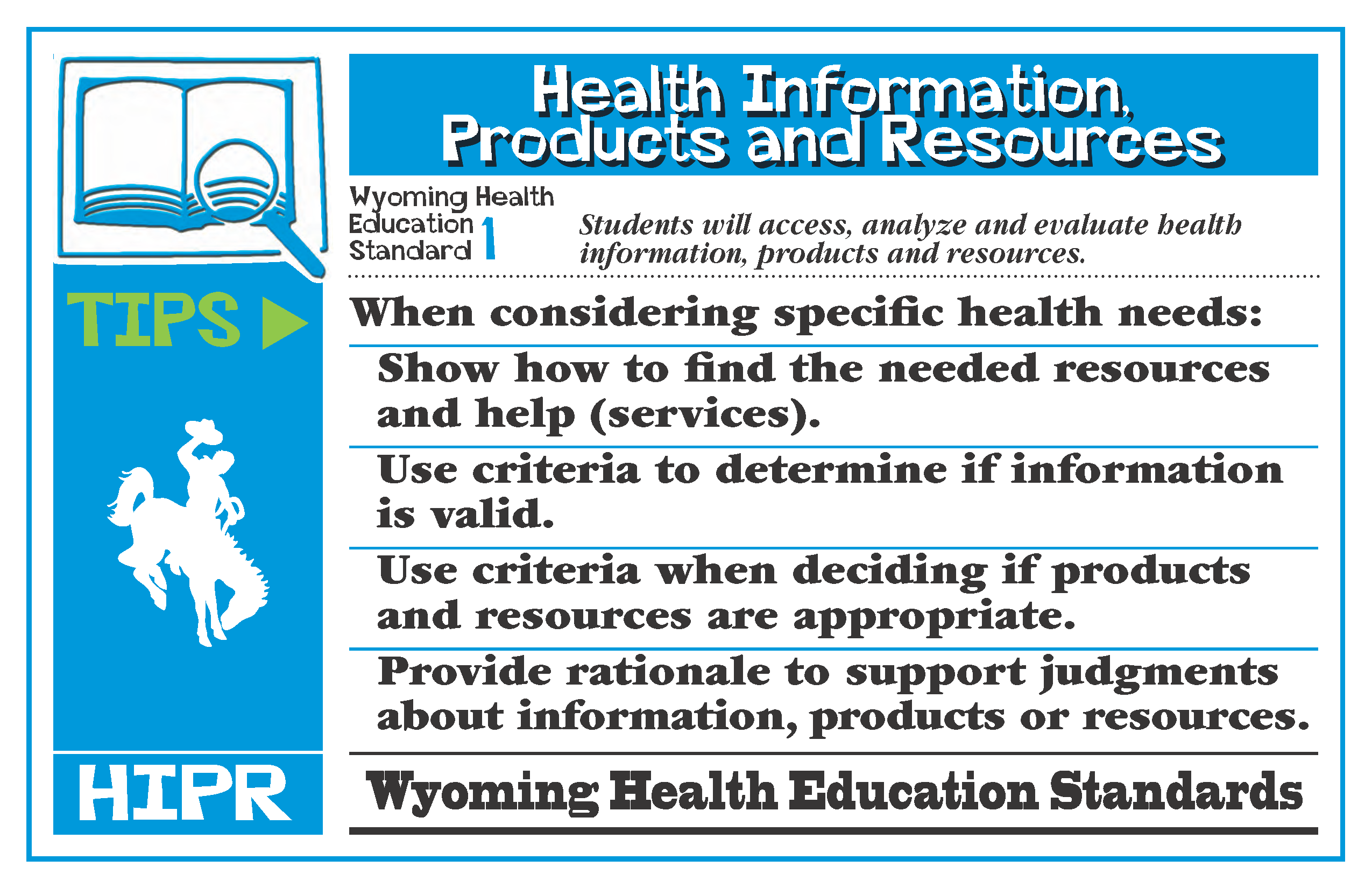 ©Tami Benham Deal, PED; benham@uwyo.edu
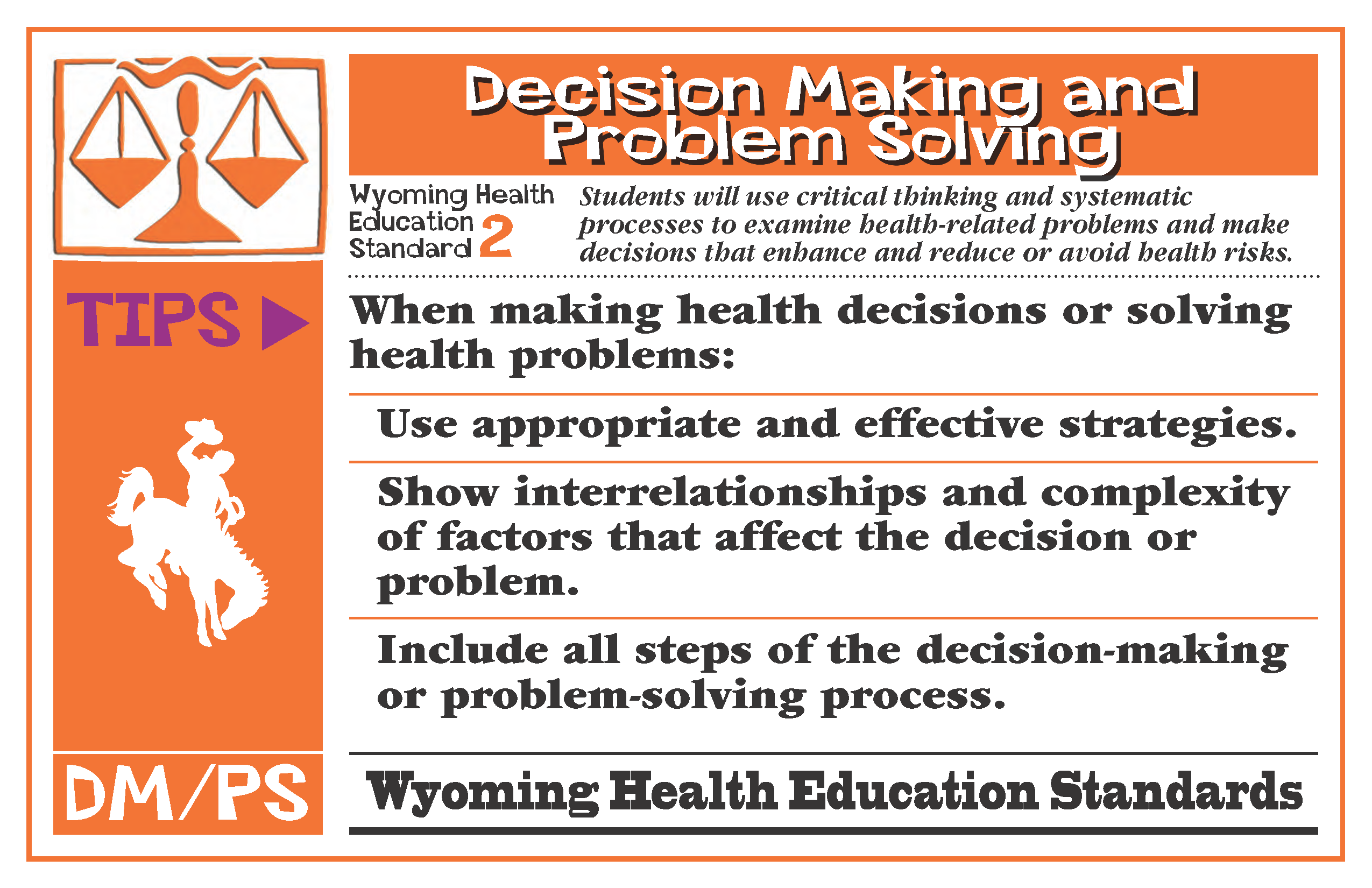 ©Tami Benham Deal, PED; benham@uwyo.edu
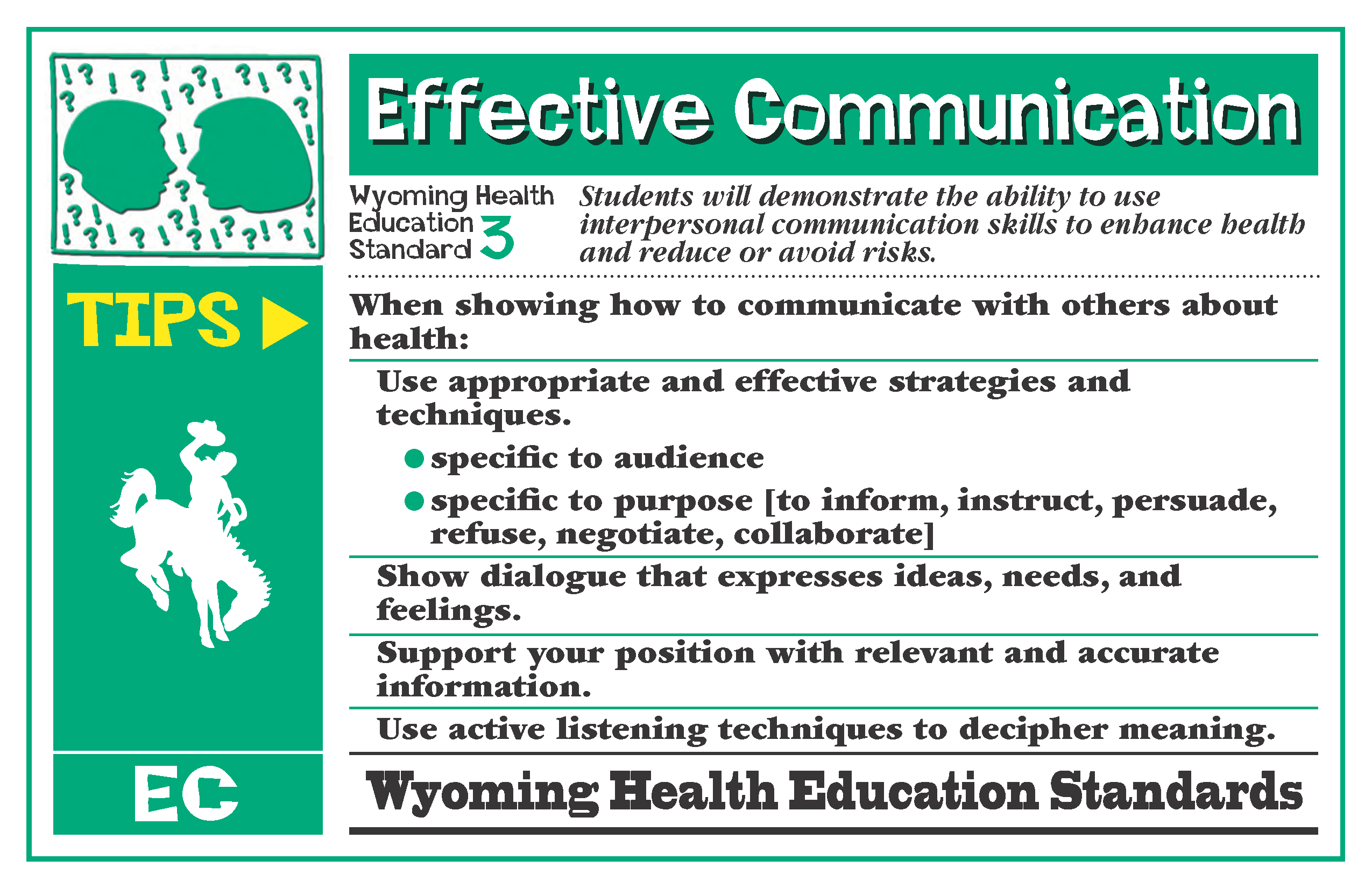 ©Tami Benham Deal, PED; benham@uwyo.edu
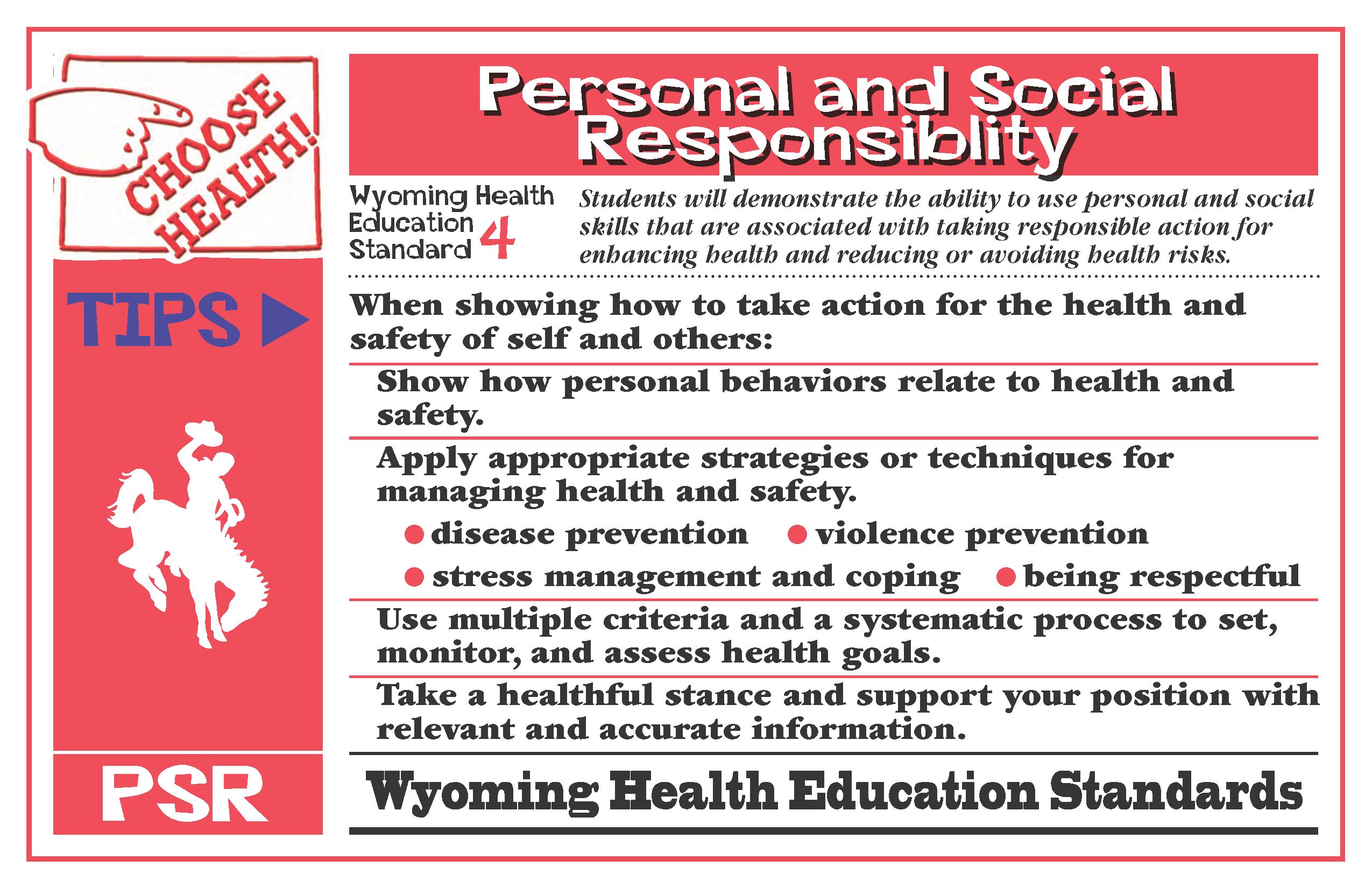 ©Tami Benham Deal, PED; benham@uwyo.edu
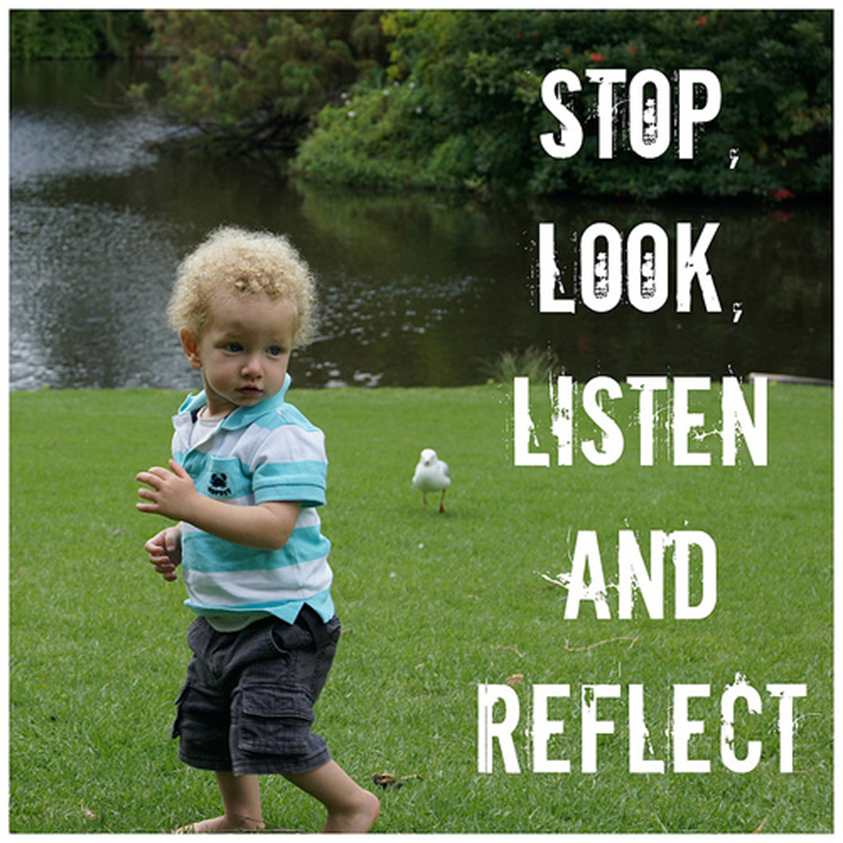 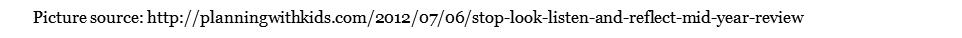 ©Tami Benham Deal, PED; benham@uwyo.edu
Transforming Physical and Health Education to Meet the Needs of 21st Century Learners (Part 2)
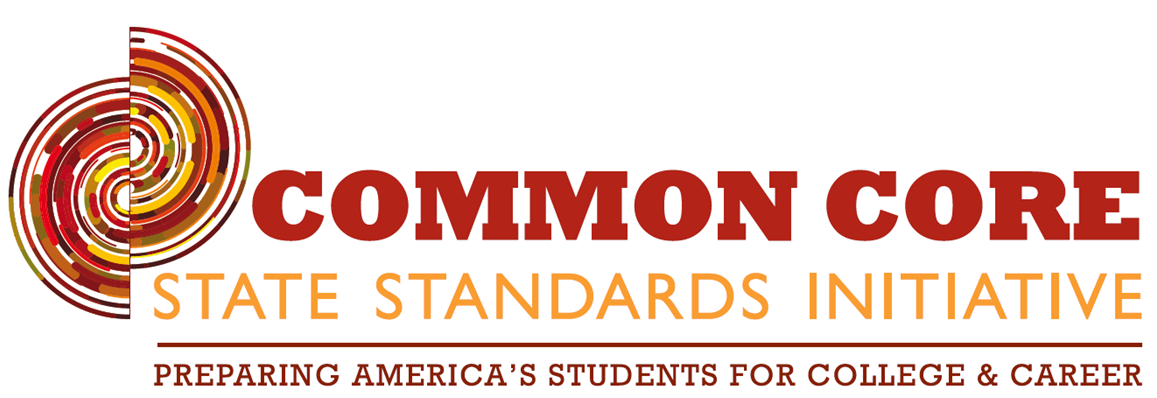 Transforming 
Instruction and Assessment
©Tami Benham Deal, PED; benham@uwyo.edu
Grade Level Standards in ELA
K-8, grade-by-grade
9-10 and 11-12 bands
©Tami Benham Deal, PED; benham@uwyo.edu
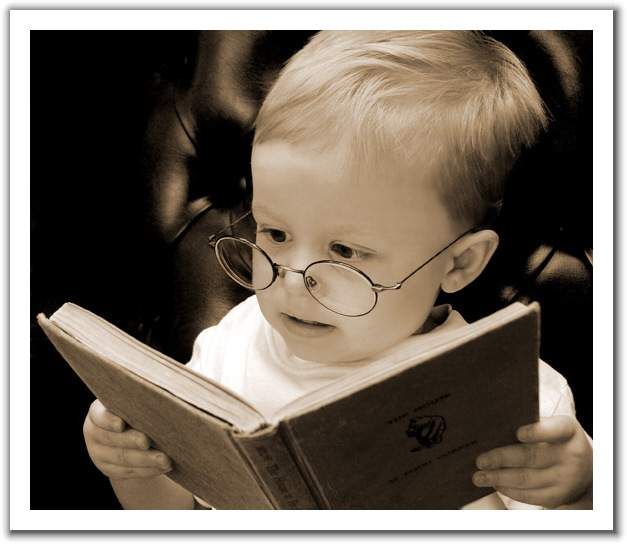 ©Tami Benham Deal, PED; benham@uwyo.edu
Reading: Informational Text
Use, Misuse, Abuse
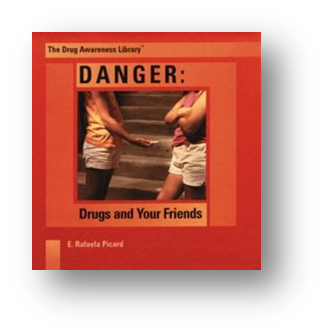 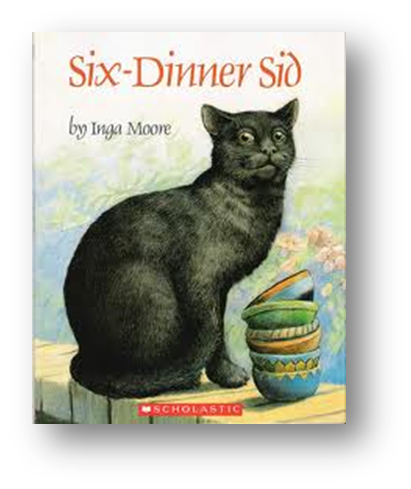 ©Tami Benham Deal, PED; benham@uwyo.edu
Reading: Informational Text
Medicine, Alcohol
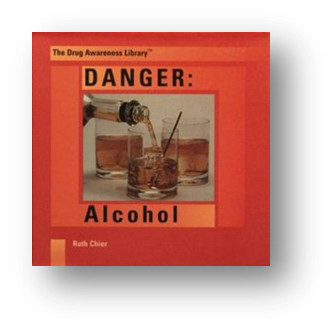 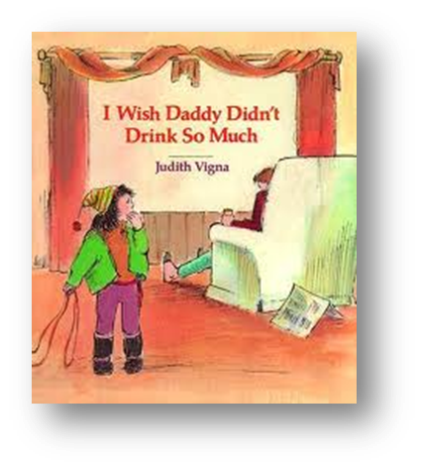 ©Tami Benham Deal, PED; benham@uwyo.edu
Reading: Informational Text
“Use only as prescribed”
“Recommended dose”
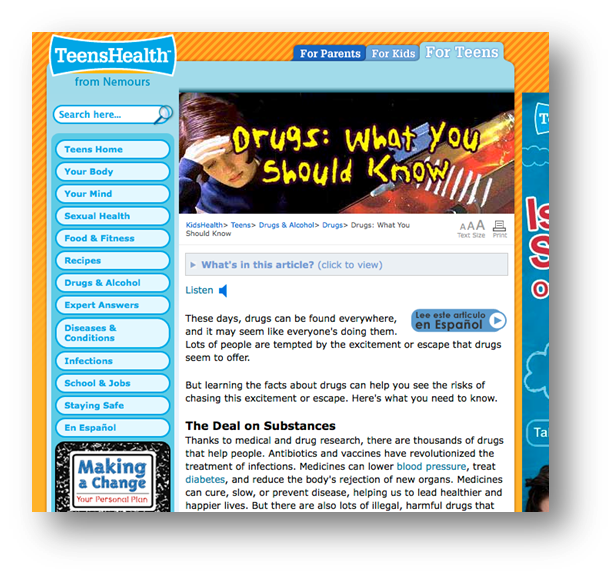 http://kidshealth.org/teen/drug_alcohol/drugs/know_about_drugs.html#
©Tami Benham Deal, PED; benham@uwyo.edu
Reading: Informational Text
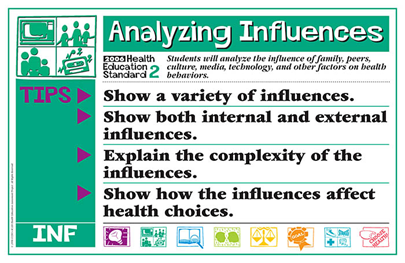 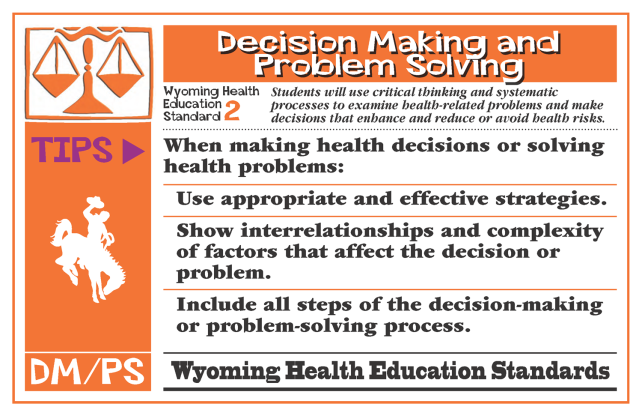 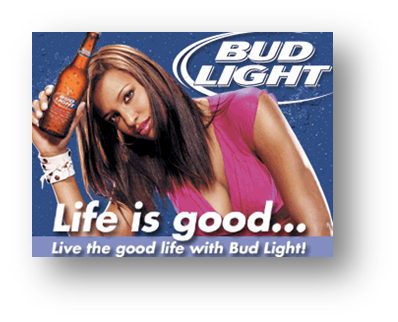 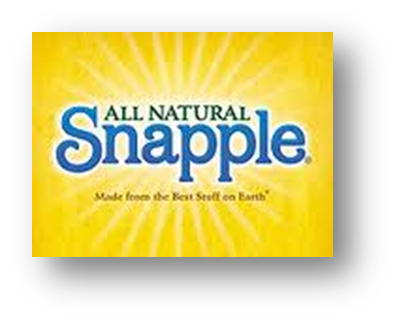 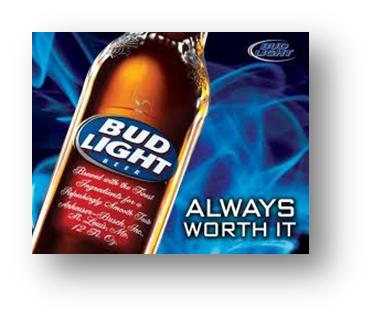 ©Tami Benham Deal, PED; benham@uwyo.edu
Reading: Informational Text
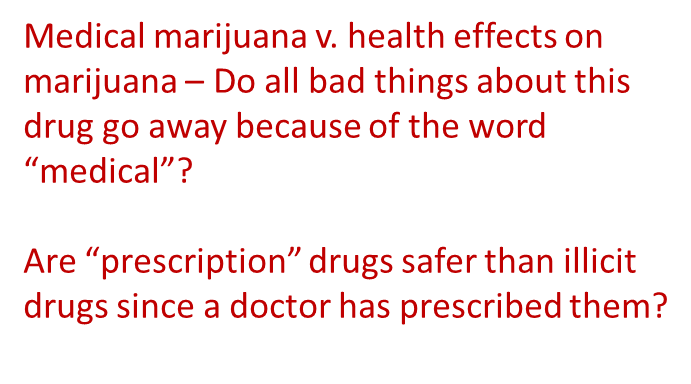 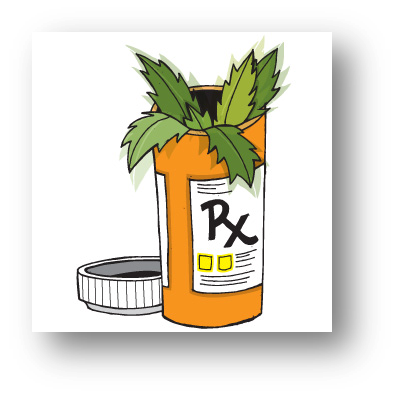 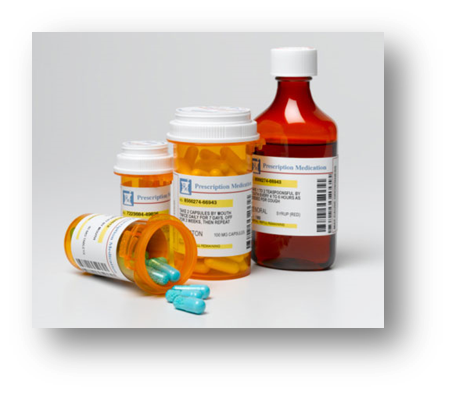 ©Tami Benham Deal, PED; benham@uwyo.edu
Reading Standards for  Literacy in Science and Technical Subjects
Making ConnectionsTo transform health and physical education
Translate health benefits of exercise from a heart rate graph depicting percentage of time workout falls above, below, and within target
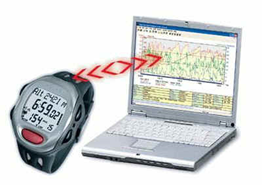 Read an article on using steroids to enhance athletic performance to assess reasoning and evidence, like: Max Roosevelt.   (2010, January 14). When the Gym Isn't Enough:[Style Desk]. New York Times)
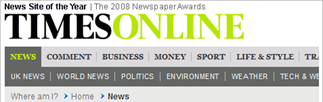 Investigate if students accommodate for non-PE days by being more physically active after school on non-PE days than on PE days.  Compare research to findings student collects with school pedometers.
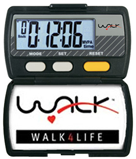 ©Tami Benham Deal, PED; benham@uwyo.edu
©Tami Benham Deal, PED; benham@uwyo.edu
Writing Standards for LiteracyHistory/Social Studies, Science, and Technical Subjects
Text Types and Purposes
Production and Distribution of Writing
Research to Build and Present Knowledge
Range of Writing
Gather relevant information from authoritative print and digital sources, using advanced searches effectively
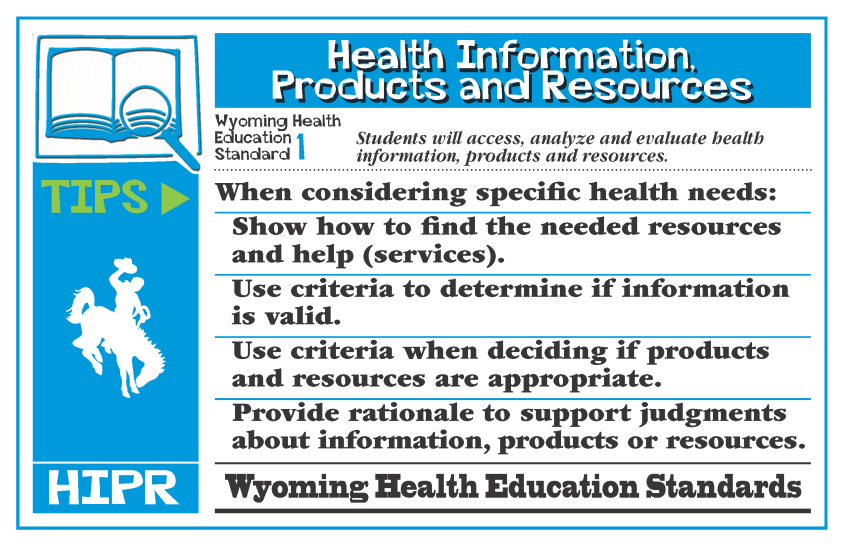 Assess strengths and limitations of each source in terms of the task, purpose, and audience
Integrate information into the text selectively to maintain the flow of ideas, avoiding plagiarism and overreliance on any one source and following a standard format for citation
©Tami Benham Deal, PED; benham@uwyo.edu
Making ConnectionsTo transform health and physical education
Gather relevant information from authoritative print and digital sources, using advanced searches effectively
Assess strengths and limitations of each source in terms of the task, purpose, and audience (and validity)
WY Health Education Standard #1

HE.12.1.1
Locate and evaluate appropriate resources at school, in the community and beyond that help to enhance health (e.g., human resources, printed and electronic resources, equipment and facilities).

HE.12.1.2
Locate and evaluate appropriate resources at school, in the community and beyond that help to reduce health risks (e.g., human resources, printed and electronic resources, equipment and facilities).

HE.12.1.3
Use criteria to evaluate the validity of health information from a variety of sources (e.g., written, verbal, visual, electronic, etc.)
©Tami Benham Deal, PED; benham@uwyo.edu
Making ConnectionsTo transform health and physical education
W 9-10 Text Type and Purposes
Write arguments focused on discipline-specific content 

Introduce precise claim(s), distinguish the claim(s) from alternate or opposing claims, and create an organization that establishes clear relationships among the claim(s), counterclaims, reasons, and evidence.
Develop claim(s) & counterclaims fairly, supplying data and evidence for each while pointing out the strengths and limitations of both claim(s) & counterclaims in a discipline-appropriate form…
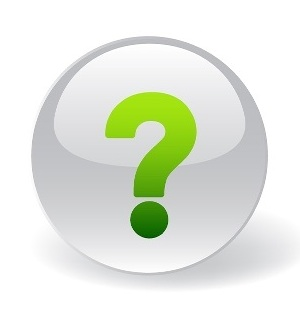 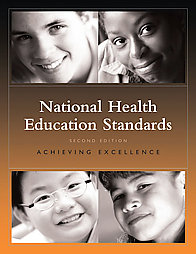 WY HE 2 – PROBLEM SOLVING AND DECISION MAKING

HE12.2.5: Apply a systematic process to evaluate the evidence, claims, beliefs and/or points of view about non-familiar health related issues or problems.  ATOD, NUT, PA
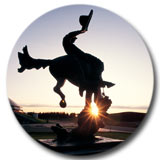 ©Tami Benham Deal, PED; benham@uwyo.edu
Making ConnectionsTo transform health and physical education
FTC Alleges Claims Are Not Backed by Adequate Scientific Evidence

In a settlement reached with the Federal Trade Commission, mouthguard marketer Brain-Pad, Inc. and its President Joseph Manzo are barred from making unsupported claims that their mouthguards reduce the risk of concussions from lower jaw impacts, reduce the risk of concussions generally, or have been clinically proven to do either.  
As part of the FTC’s ongoing efforts to protect consumers from over-hyped health claims, the settlement also prohibits Brain-Pad and Manzo from misrepresenting the health benefits of any mouthguard or other athletic equipment designed to protect the brain from injury. 

http://www.ftc.gov/opa/2012/08/brainpad.shtm
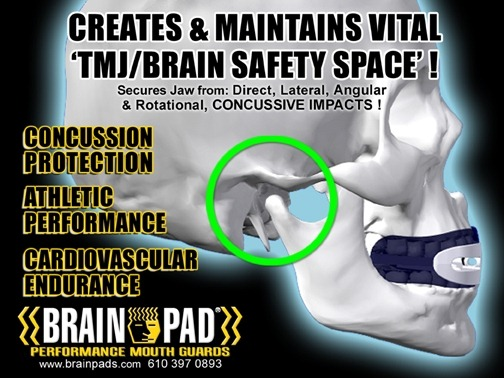 http://www.brainpads.com/
PE 11.2.3: Students will be knowledgeable consumers of fitness products and services.
HE12.2.5: Apply a systematic process to evaluate the evidence, claims, beliefs and/or points of view about non-familiar health related issues or problems.  ATOD, NUT, PA
©Tami Benham Deal, PED; benham@uwyo.edu
Writing Standards for Literacy
6. Production and Distribution of Writing (gr 6)
Use technology, including the Internet, to produce and publish writing and present the relationships between information and ideas clearly and efficiently.
http://www.yourcomicstrip.com/
6. Production and Distribution of Writing (gr 3)
With guidance and support from adults, use technology to produce and publish writing (using keyboard skills) as well as interact and collaborate with others.
http://launchpadtoys.com/toontastic/#in-action
©Tami Benham Deal, PED; benham@uwyo.edu
Making ConnectionsTo transform health and physical education
itunes - Idea Sketch
https://itunes.apple.com/us/app/idea-sketch/id367246522?mt=8
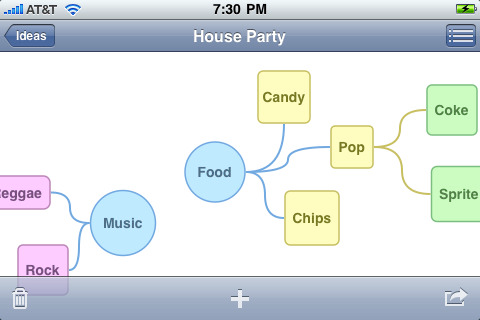 6. Production and Distribution of Writing (gr 11-12)
Use technology, including the Internet, to produce and publish, and update individual or shared writing products in response to feedback, including new arguments or information.
©Tami Benham Deal, PED; benham@uwyo.edu
Speaking and Listening
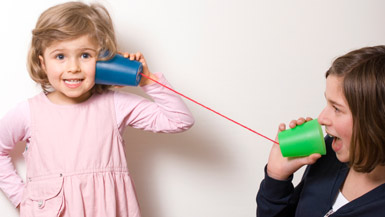 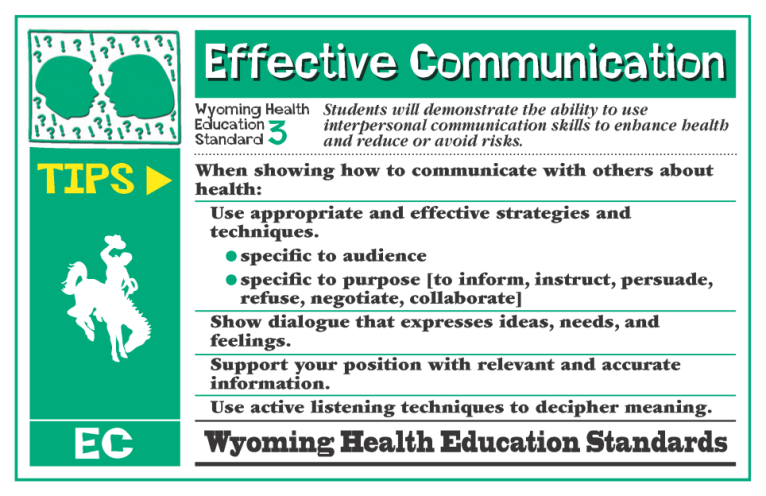 WY HE 12.3.7  Delineate a speaker’s health argument and specific claims, distinguishing health claims that are supported by reasons and evidence from health claims that are not supported by reasons and evidence.
©Tami Benham Deal, PED; benham@uwyo.edu
Speaking and Listening
http://www.ted.com
©Tami Benham Deal, PED; benham@uwyo.edu
Transforming Physical and Health Education to Meet the Needs of 21st Century Learners
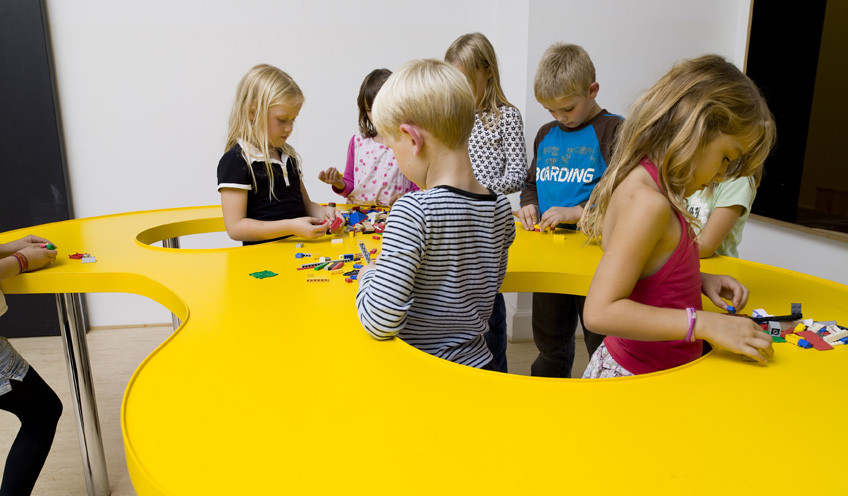 ©Tami Benham Deal, PED; benham@uwyo.edu
Aligning Standards and Assessment
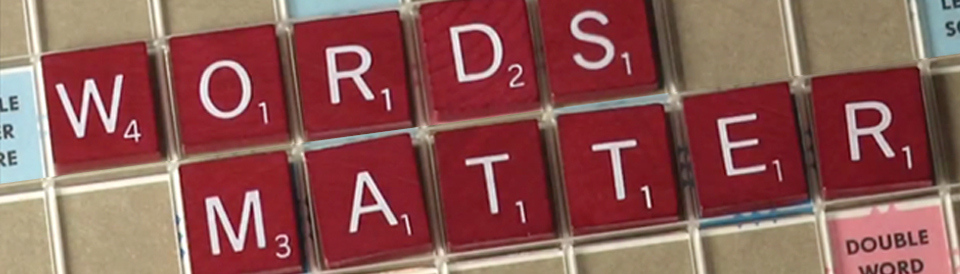 Regional Workshops on Aligning 2012 WY Health Education Standards and Assessment to Common Core Standards in ELA and Literacy in History/Social Students, Science and Technical Subjects

Contact Tami Benham Deal (benham@uwyo.edu) for more details.
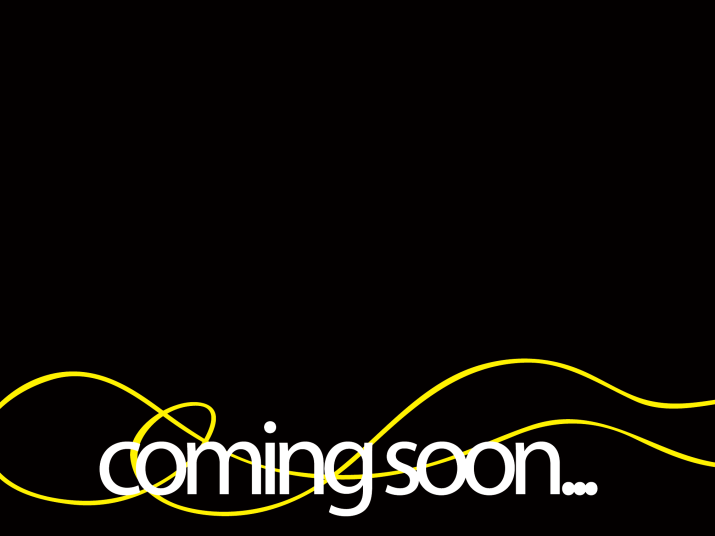 ©Tami Benham Deal, PED; benham@uwyo.edu
Changes in the Wind!
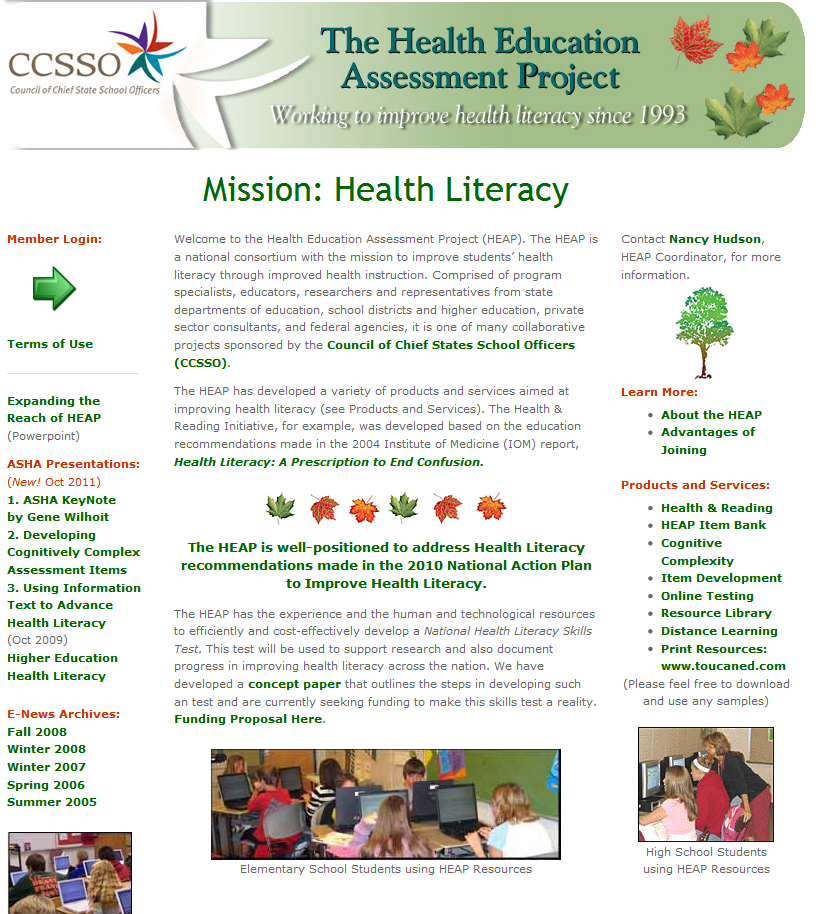 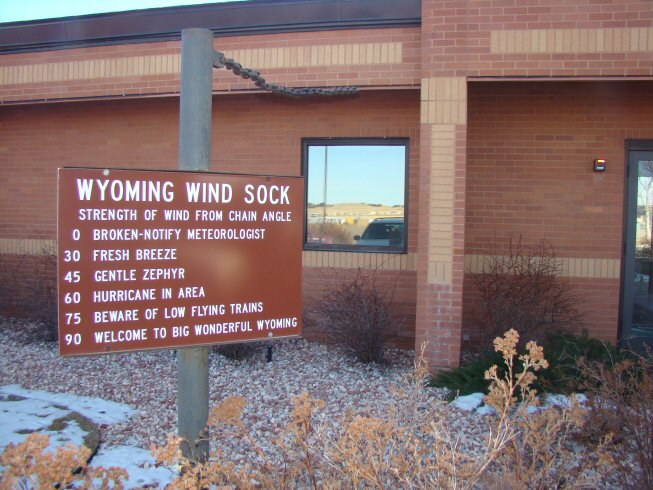 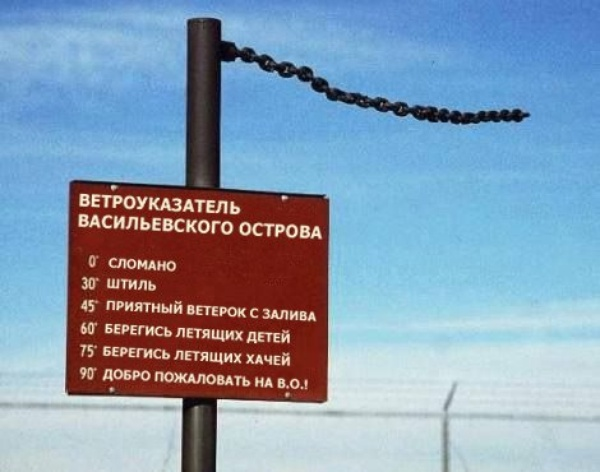 http://www.scassheap.org/
©Tami Benham Deal, PED; benham@uwyo.edu
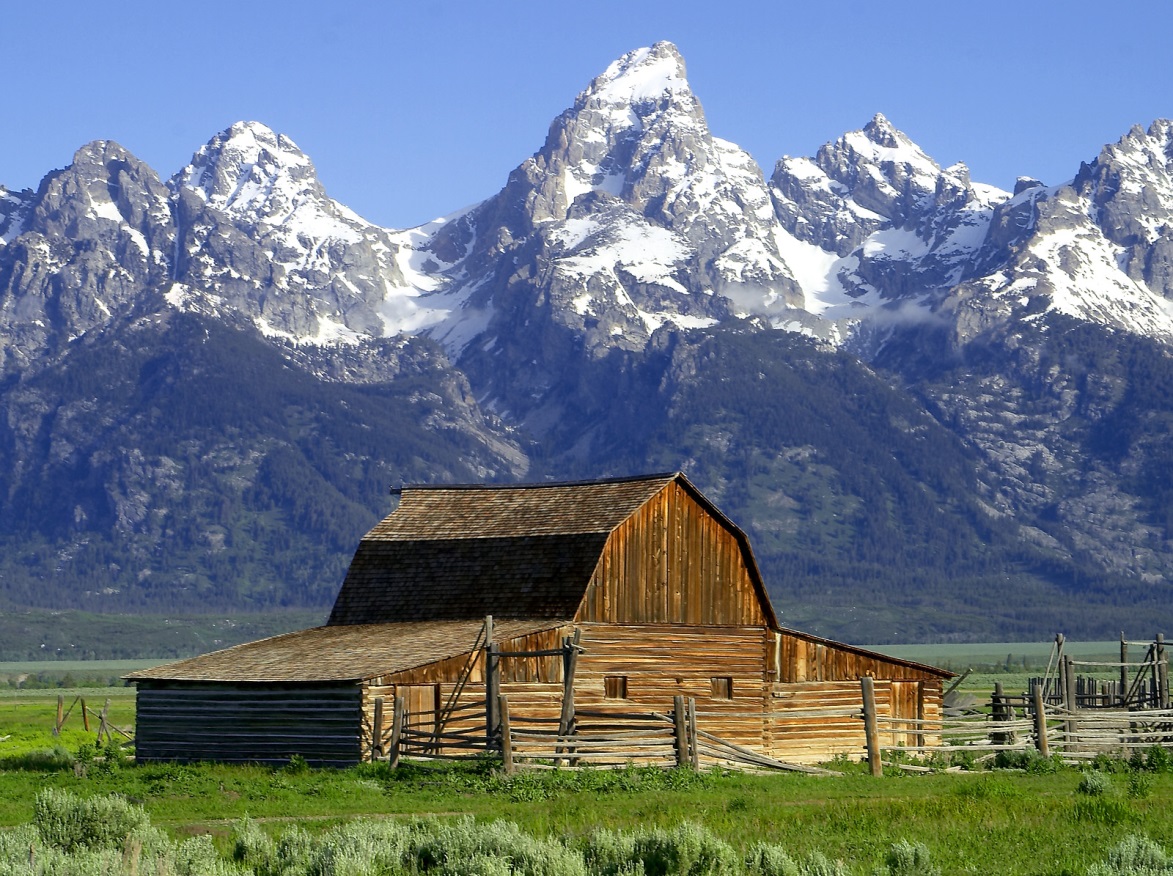 Tami Benham Deal, PED
Division of Kinesiology and Health
University of Wyoming
Laramie, WY
307-766-4284
benham@uwyo.edu
©Tami Benham Deal, PED; benham@uwyo.edu